Использование проблемно-диалогической технологиидля формирования у учащихся функциональной грамотности
Терпугова 
Екатерина Сергеевна
МБОУ «СОШ №112»
г. Трехгорный
Проблемно-диалогическая технология
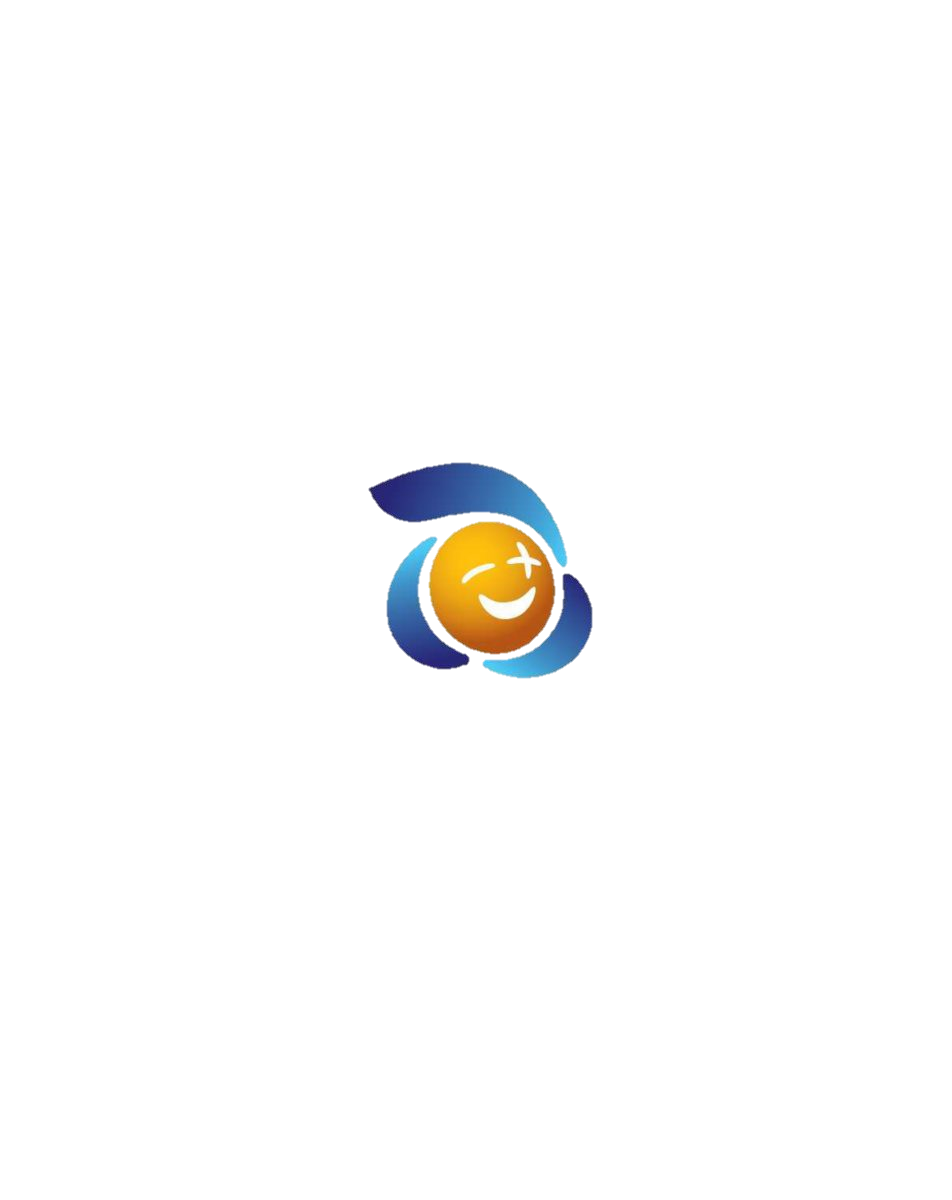 Умею
До скорой встречи
Узнаю
Делаем вместе
Приобретаю навык
Спрашиваю
Пробуем
Обсуждаем
Наблюдаю
Здравствуй
грамотность
Функциональная
Личностные особенности
Ограниченные ресурсы
Повышение квалификации (курсы, стажировки, семинары)
Само
образование
Личная траектория роста
Новые образовательные технологии
Ресурсы
Проблемы
Нехватка времени
Методические знания
Разочарование
от неудач
Собственная
инерция
Препятствия
Социальные взаимоотношения
Отсутствие научного знания
ИКТ 
компетенции
Неготовность к инновациям
Нехватка опыта
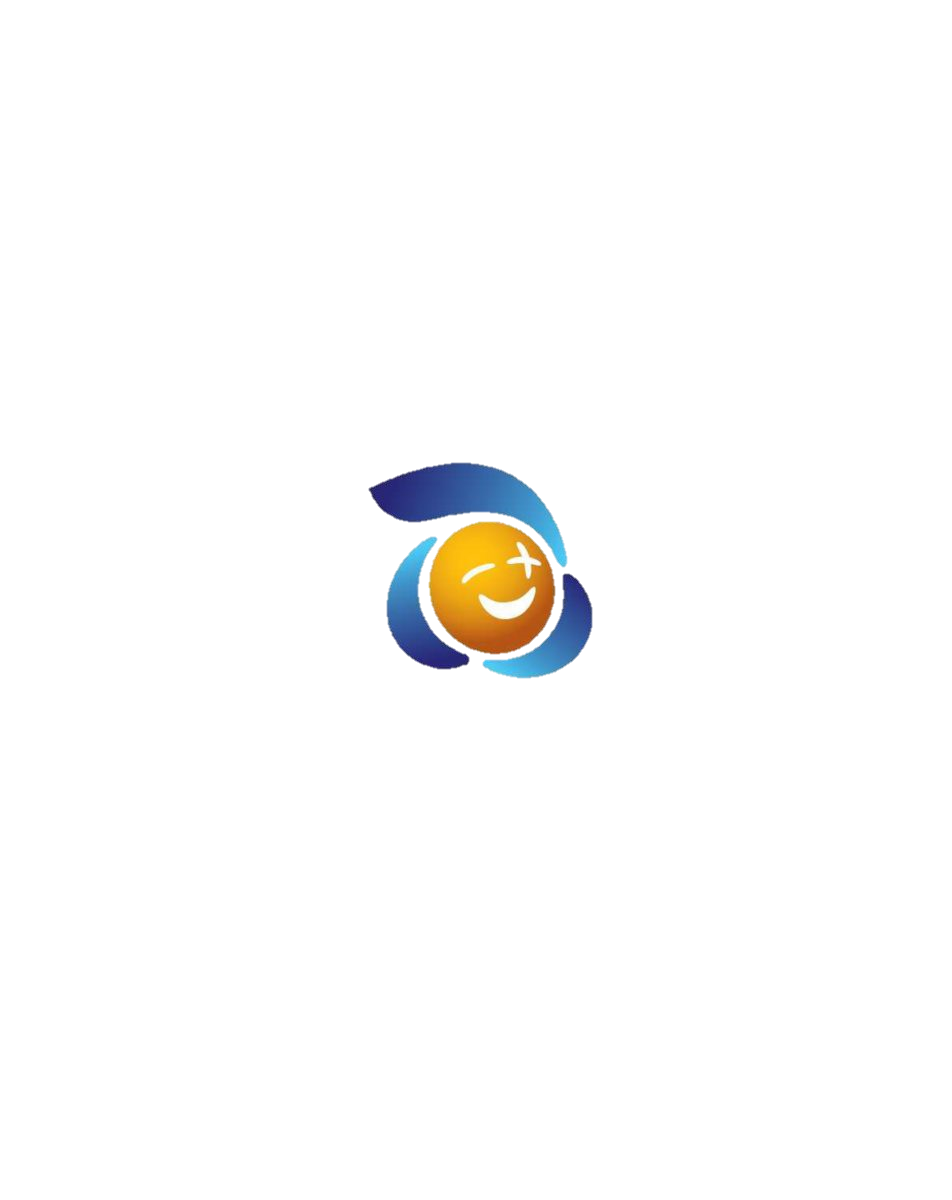 Проф-личн. компетенции
100%
Ресурсы
роста
Проф-личн рост педагога
Проблемы
роста
этапы профразвития, кризисы
Препятствия
роста
Поле возможностей
??%
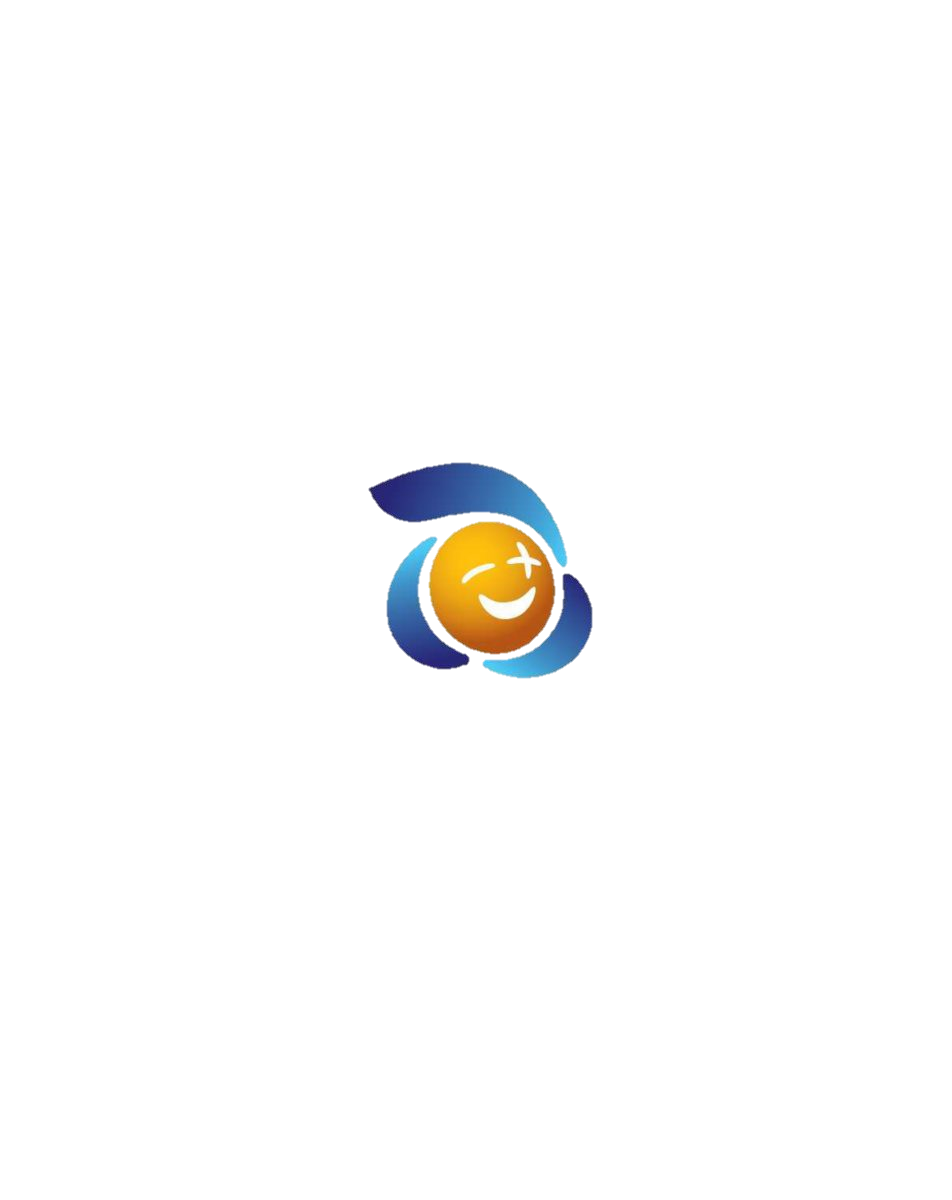 Функциональная грамотность
Тот, кто может 
участвовать во всех тех 
видах деятельности, где 
грамотность необходима для 
эффективного функционирования его 
группы и общества и которые дают ему 
также возможность продолжать пользоваться чтением, письмом и счётом для своего собственного развития и для развития общества
Естественно-научная грамотность
Читательская грамотность
Финансовая грамотность
Креативное мышление
Глобальные компетенции
Математическая грамотность
Личность, которая способна использовать все постоянно приобретаемые в течение жизни знания, умения и навыки для решения максимально широкого диапазона 
жизненных задач в различных сферах человеческой деятельности, 
общения и социальных 
отношений
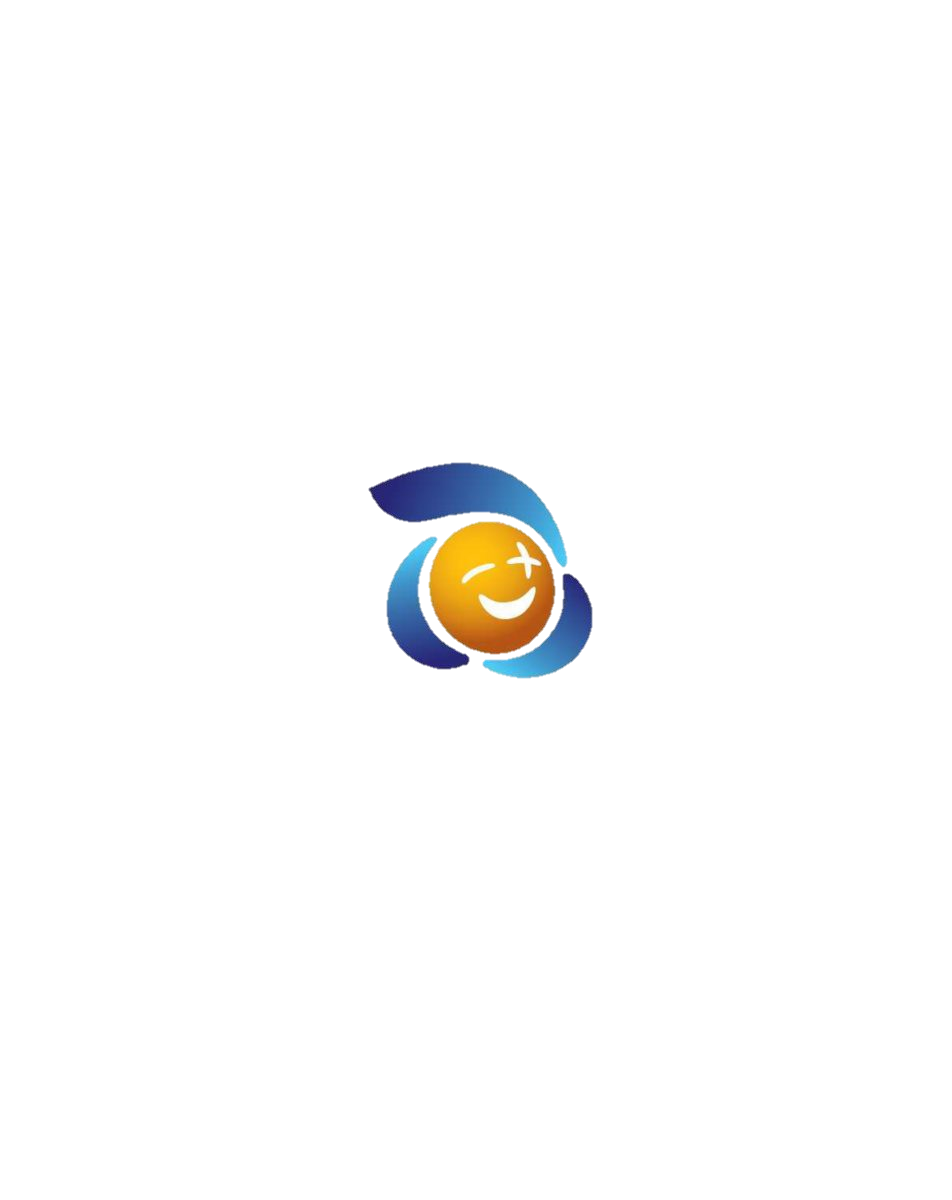 Знания
	         Умения
			           Навыки
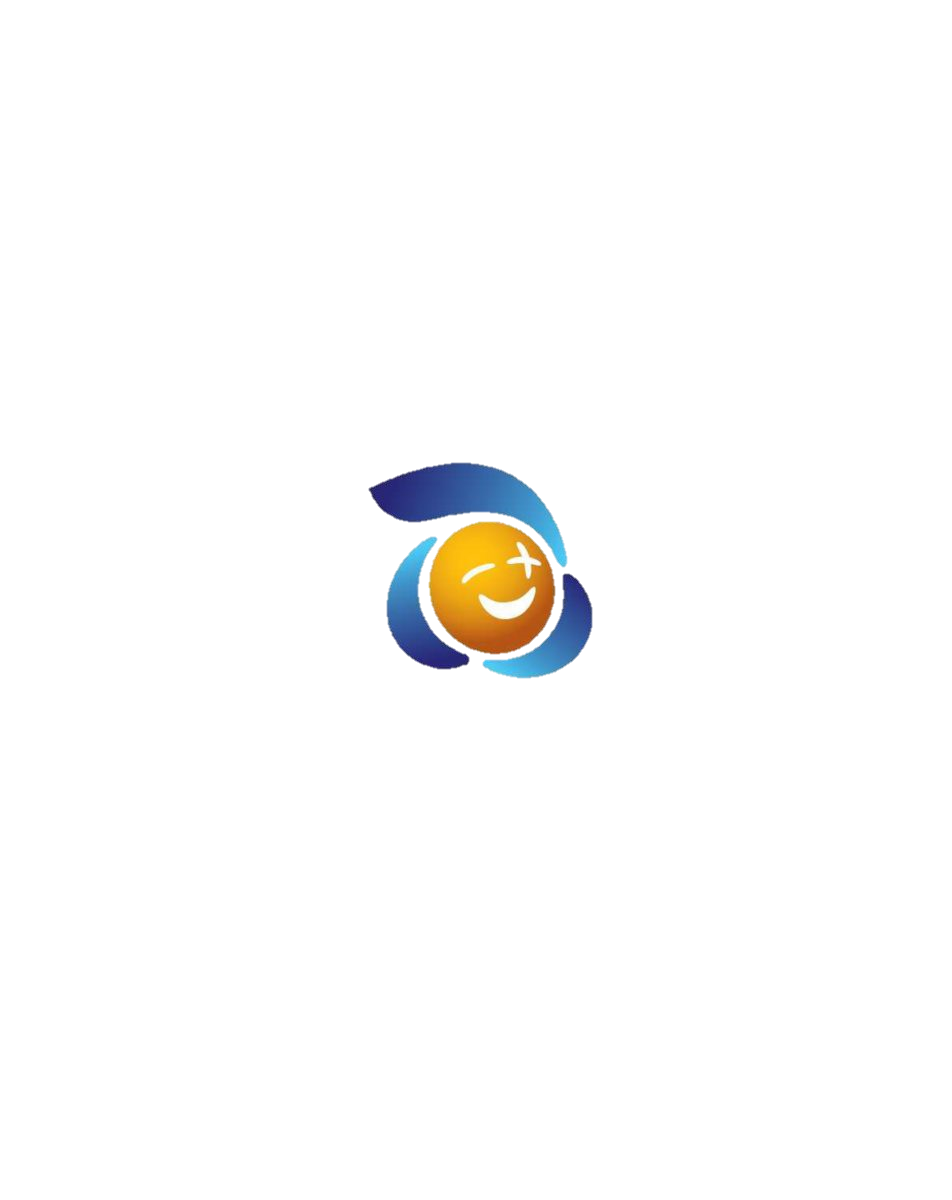 П2
2
П1
1
системный
несистемный
1 уровень
ЗУН
ЗУН
ЗУН
ЗУН
2 уровень
3 уровень
ЗУН
искусственно
естественно
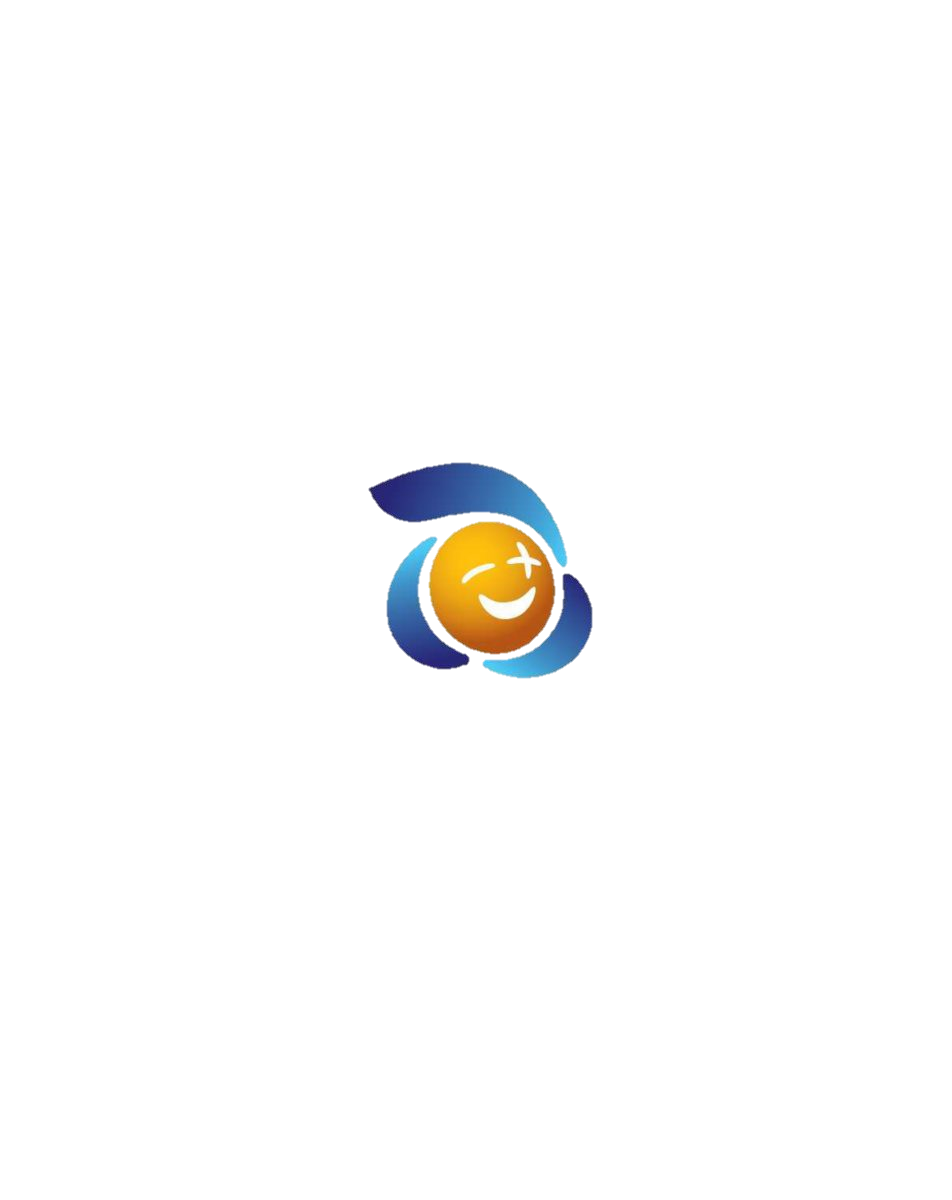 Урок
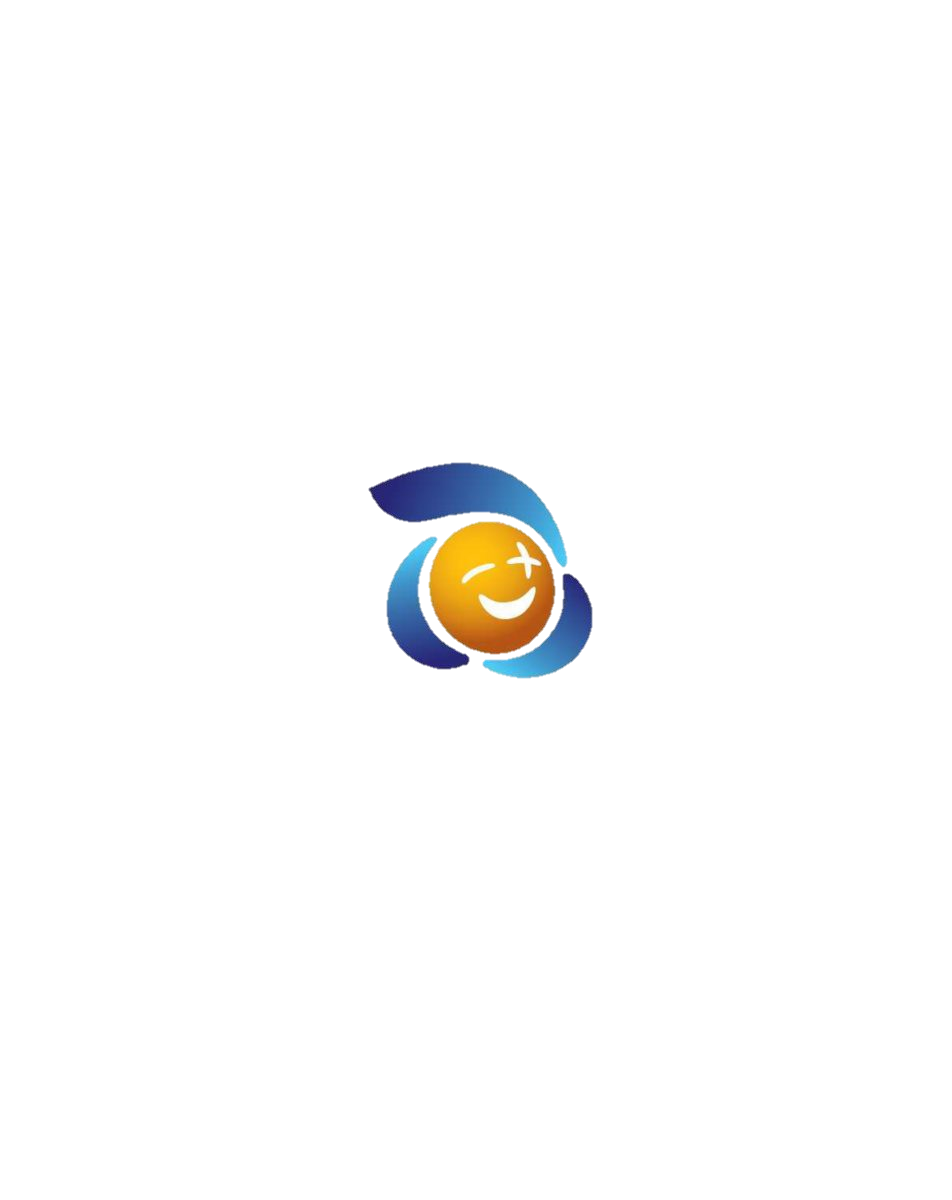 Проблемный диалог
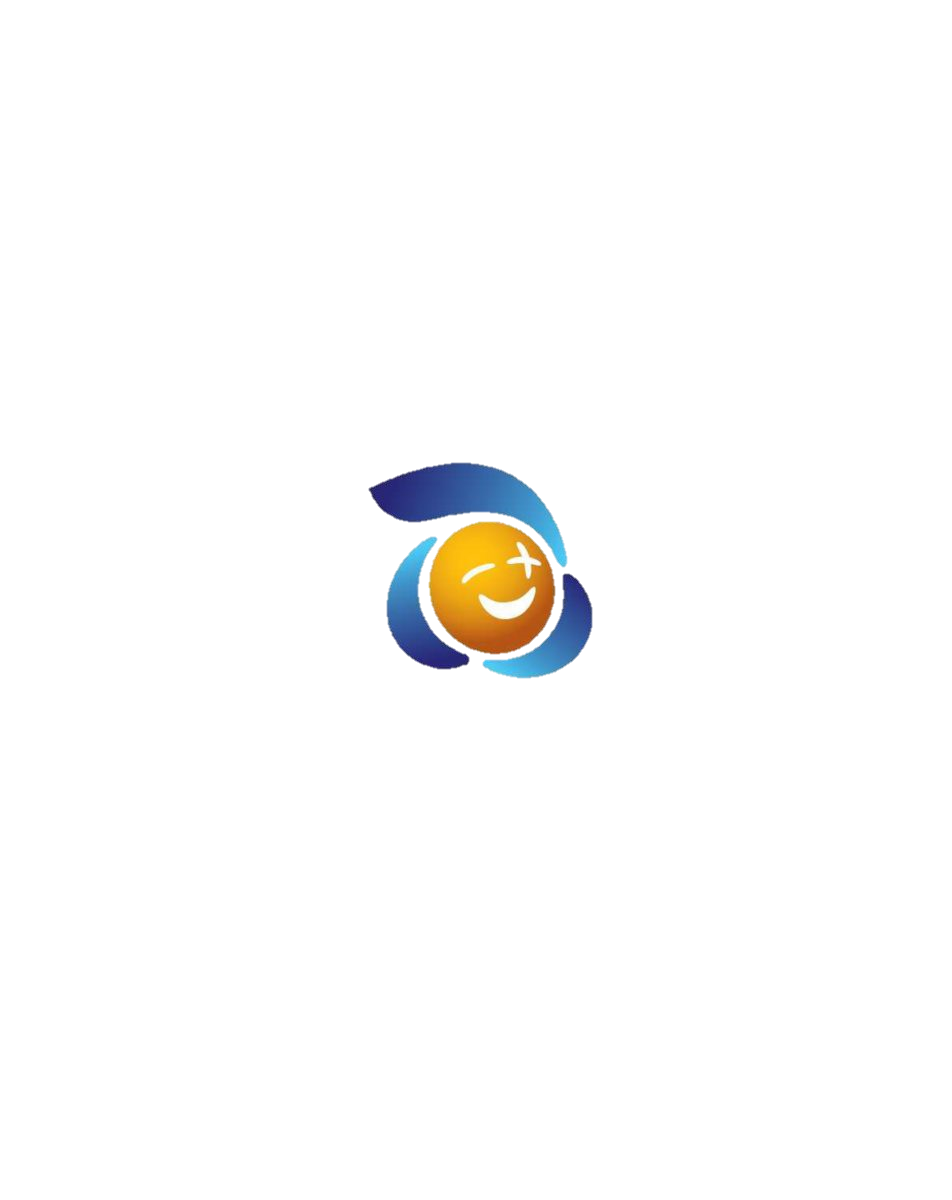 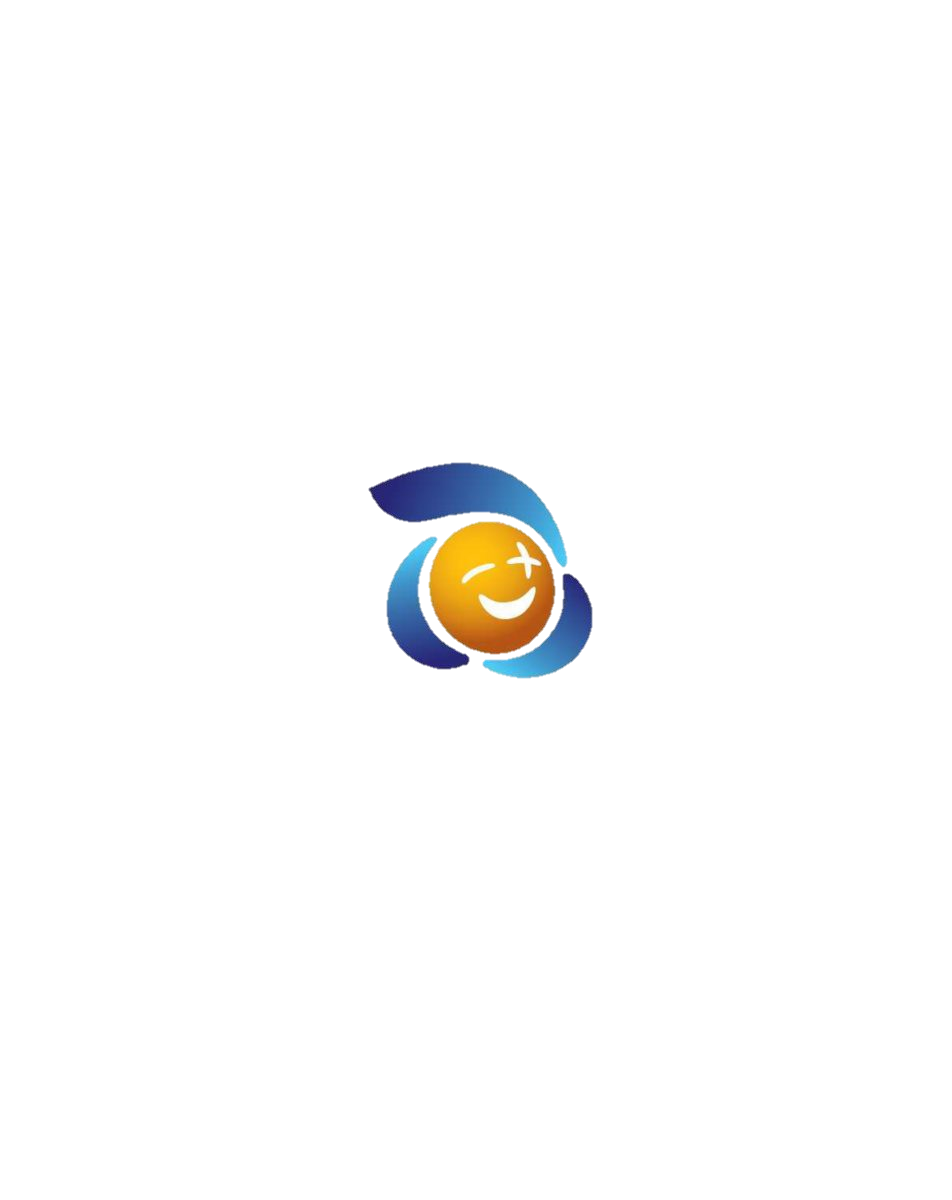 Постановка проблемы
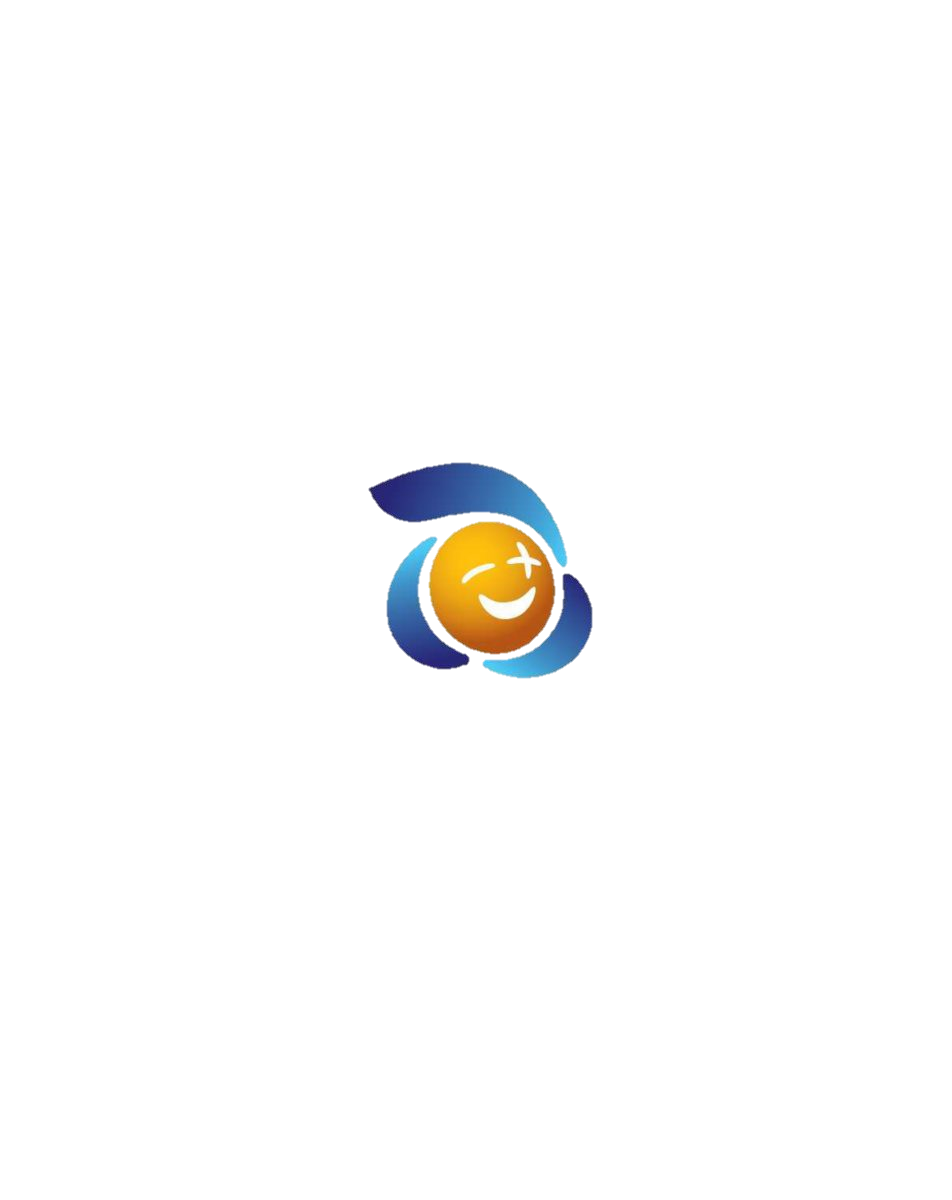 Поиск решения
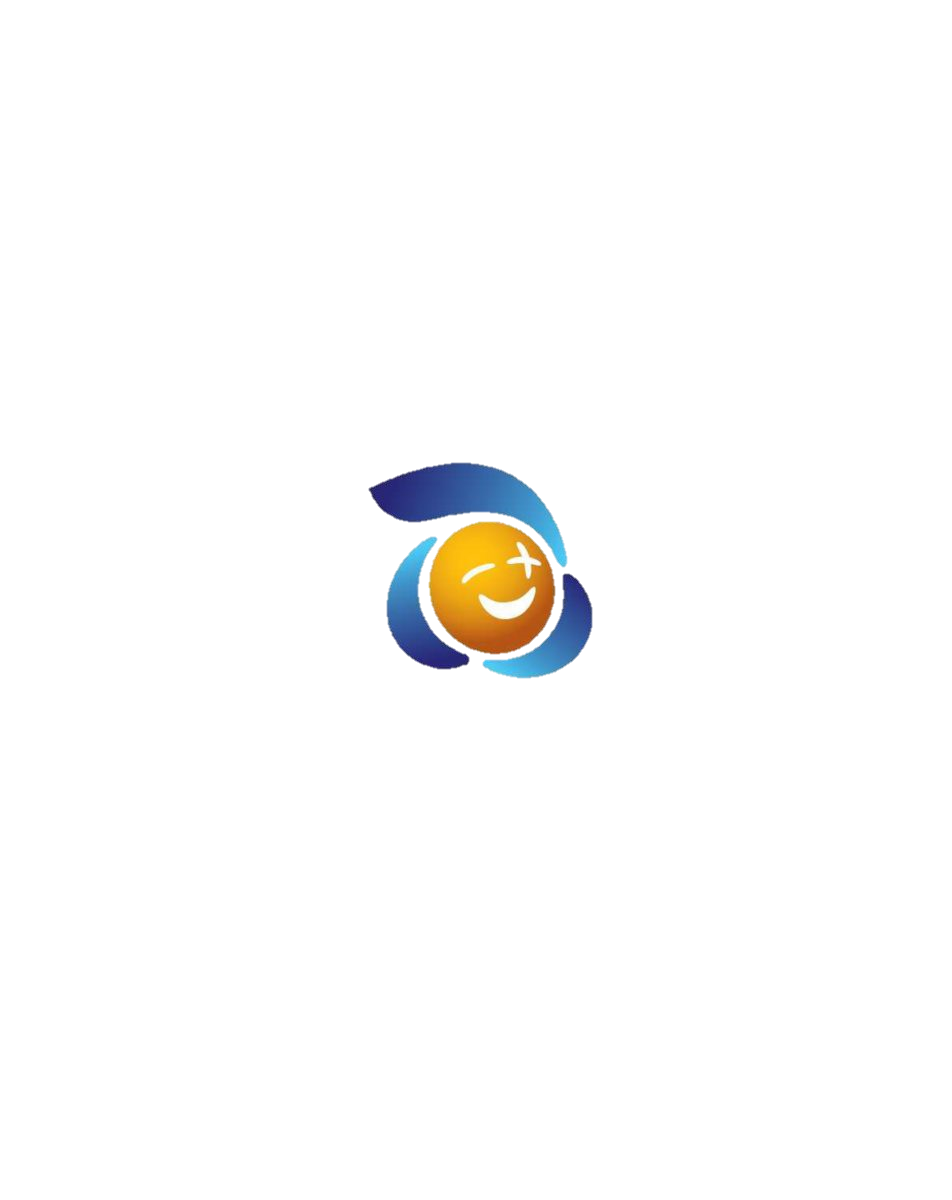 ОДУШЕВЛЕННЫЕ
НЕОДУШЕВЛЕННЫЕ
РОМАШКИ
РОБОТЫ
СНЕГОВИКИ
КУКЛЫ
ТОЛПЫ
ИГРУШКИ
Во множественном числе:	у одушевлённых В. п. = Р. п.						у неодушевлённых В. п. = И. п.
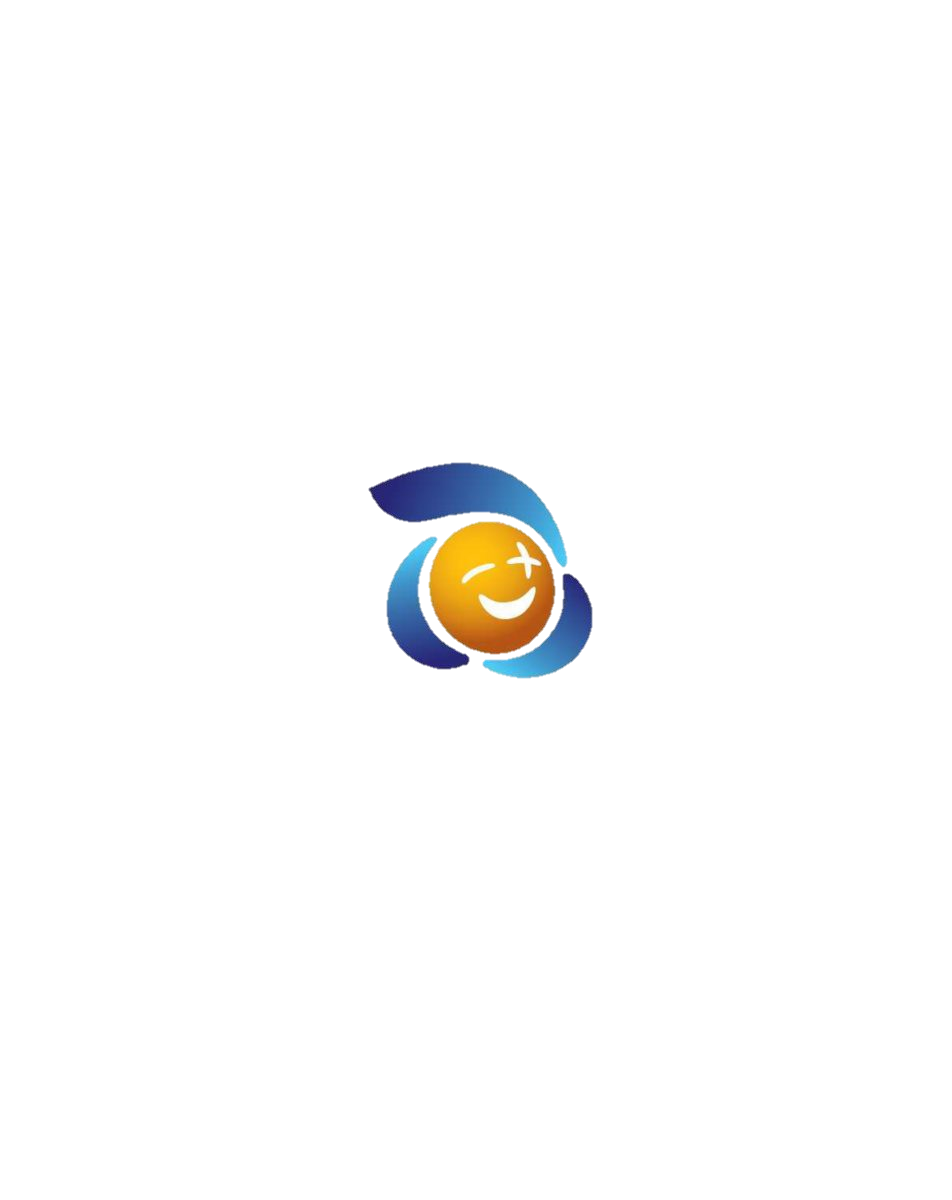 Рефлексия
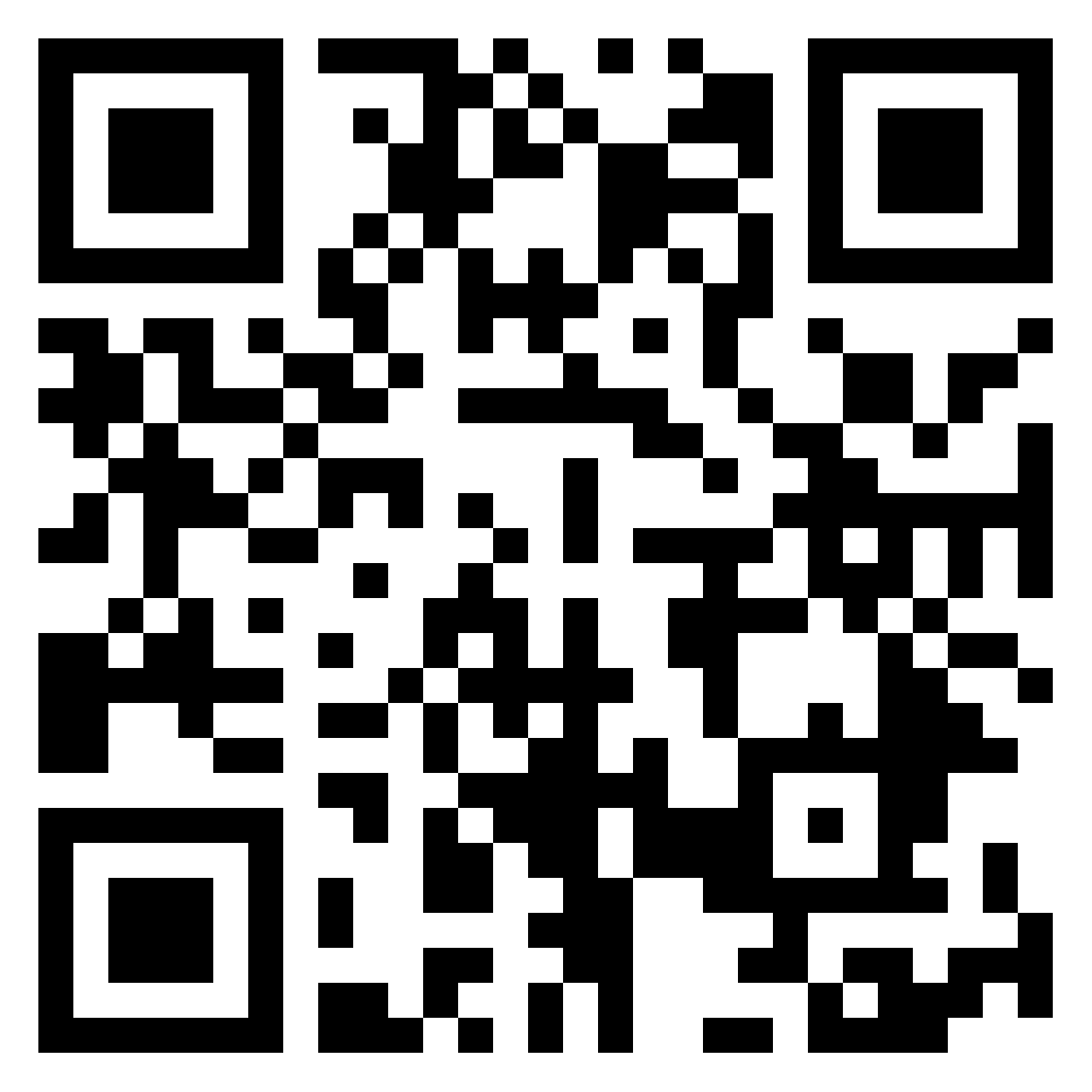 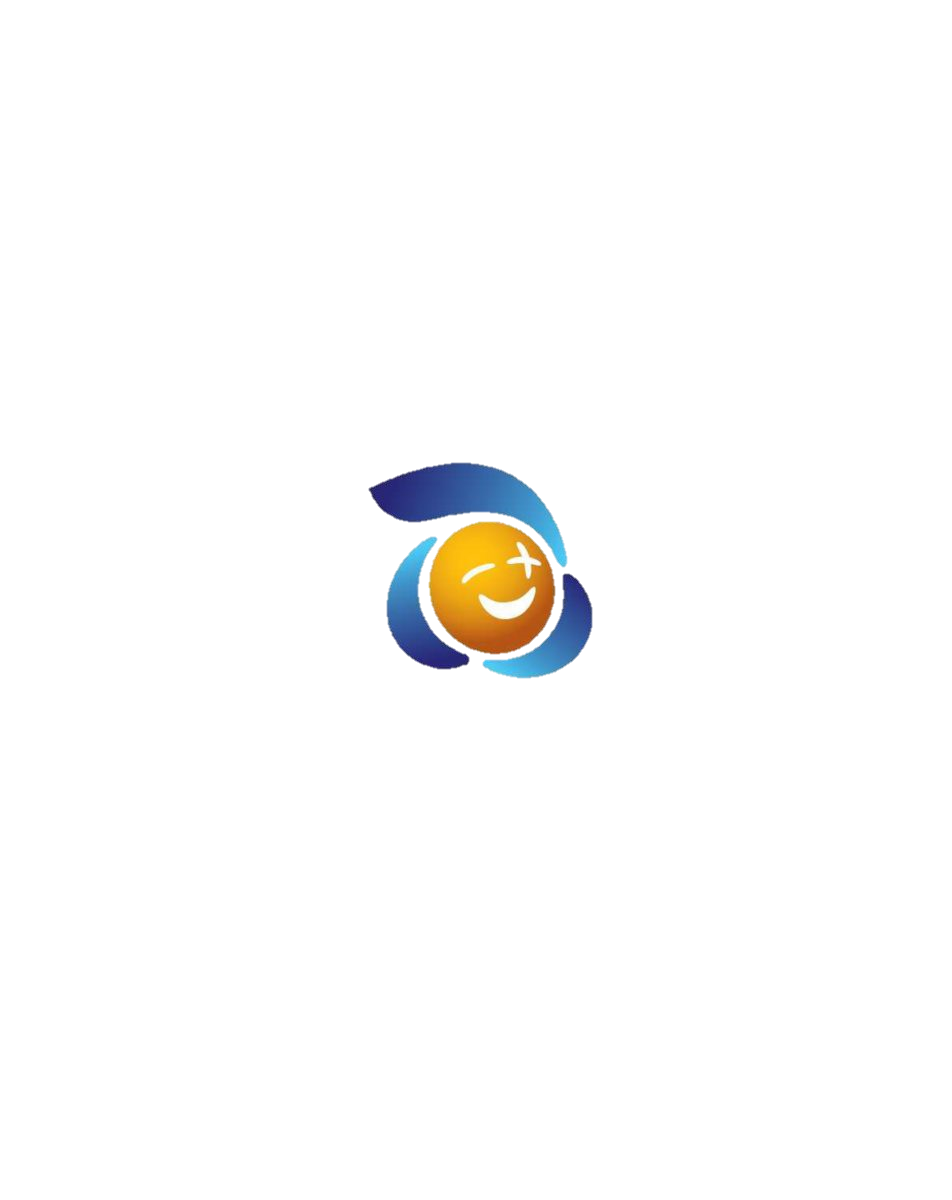 Домашнее задание
Разместить пост в группе стажировки по итогам сегодняшнего дня.
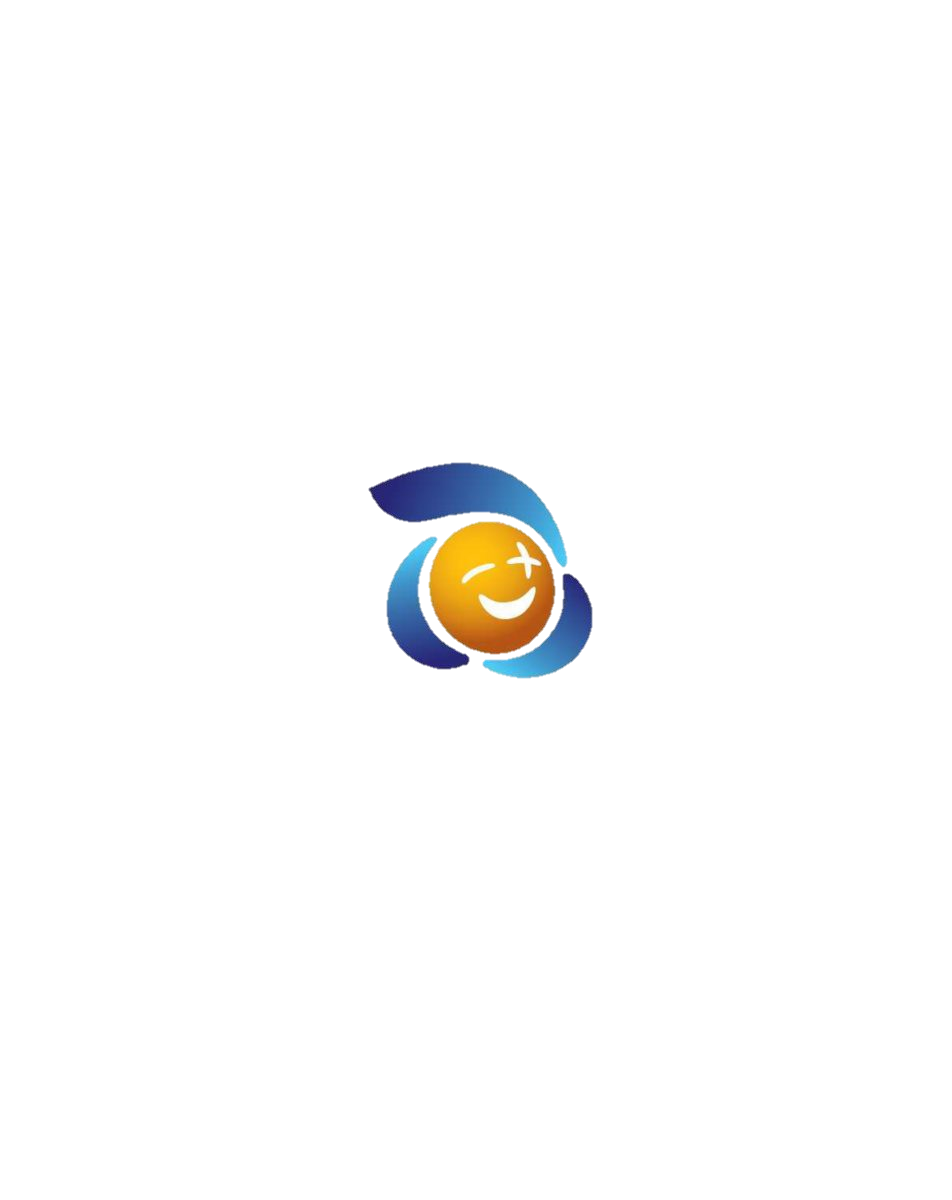 Сценарий
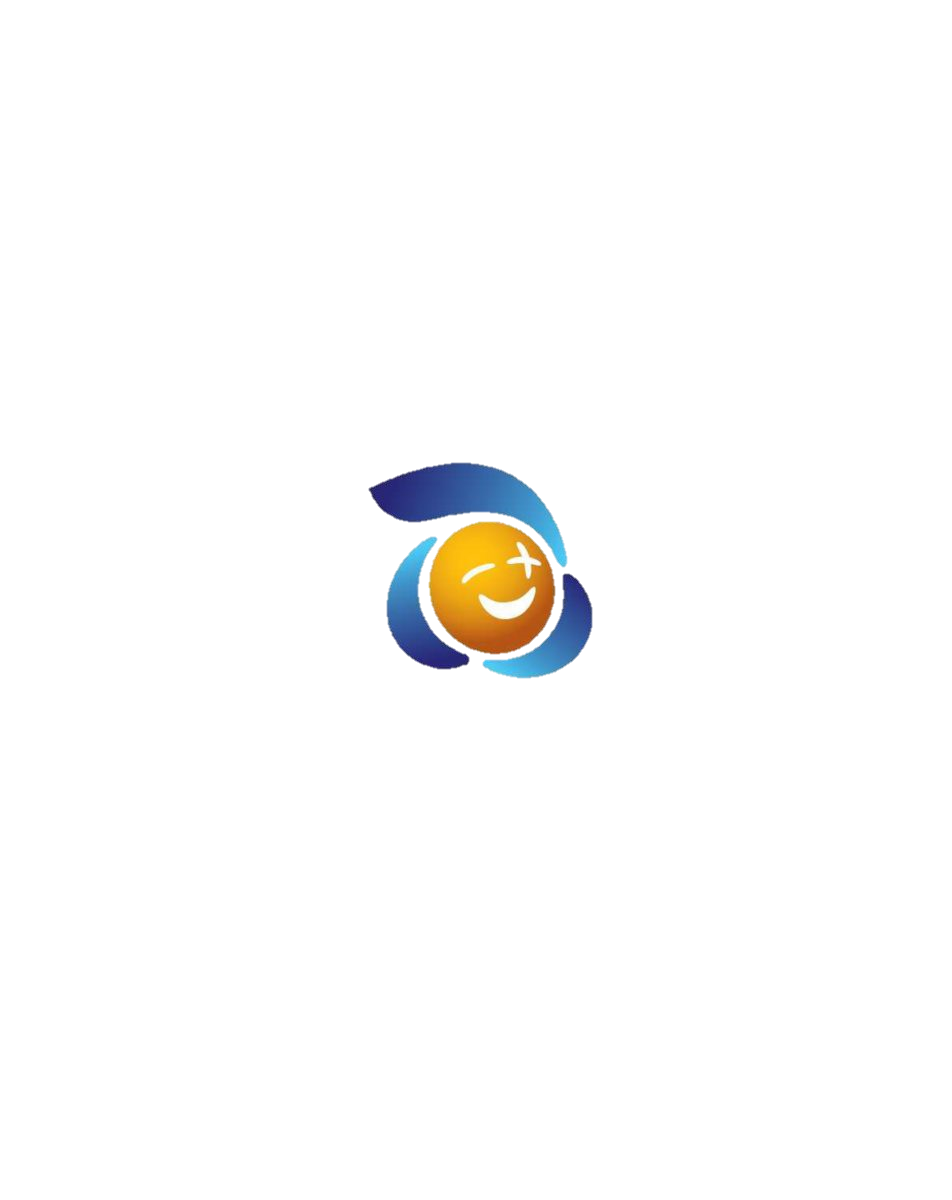 Задание
Используя алгоритм, разработать сценарий и подготовиться к проведению метапредметного мероприятия на 40-45 минут для группы их 7-8 обучающихся старшей школы, направленное на формирование ФГ
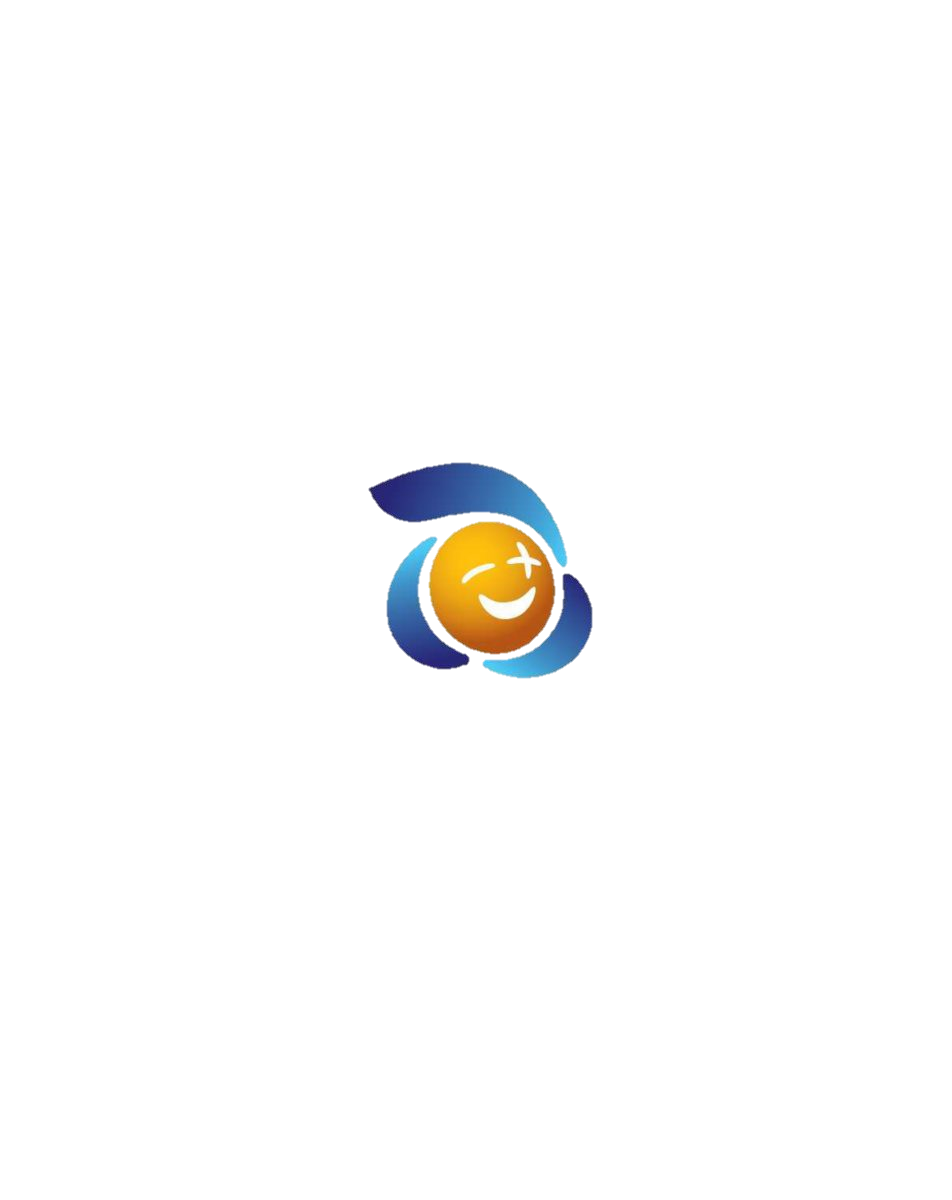 Проба
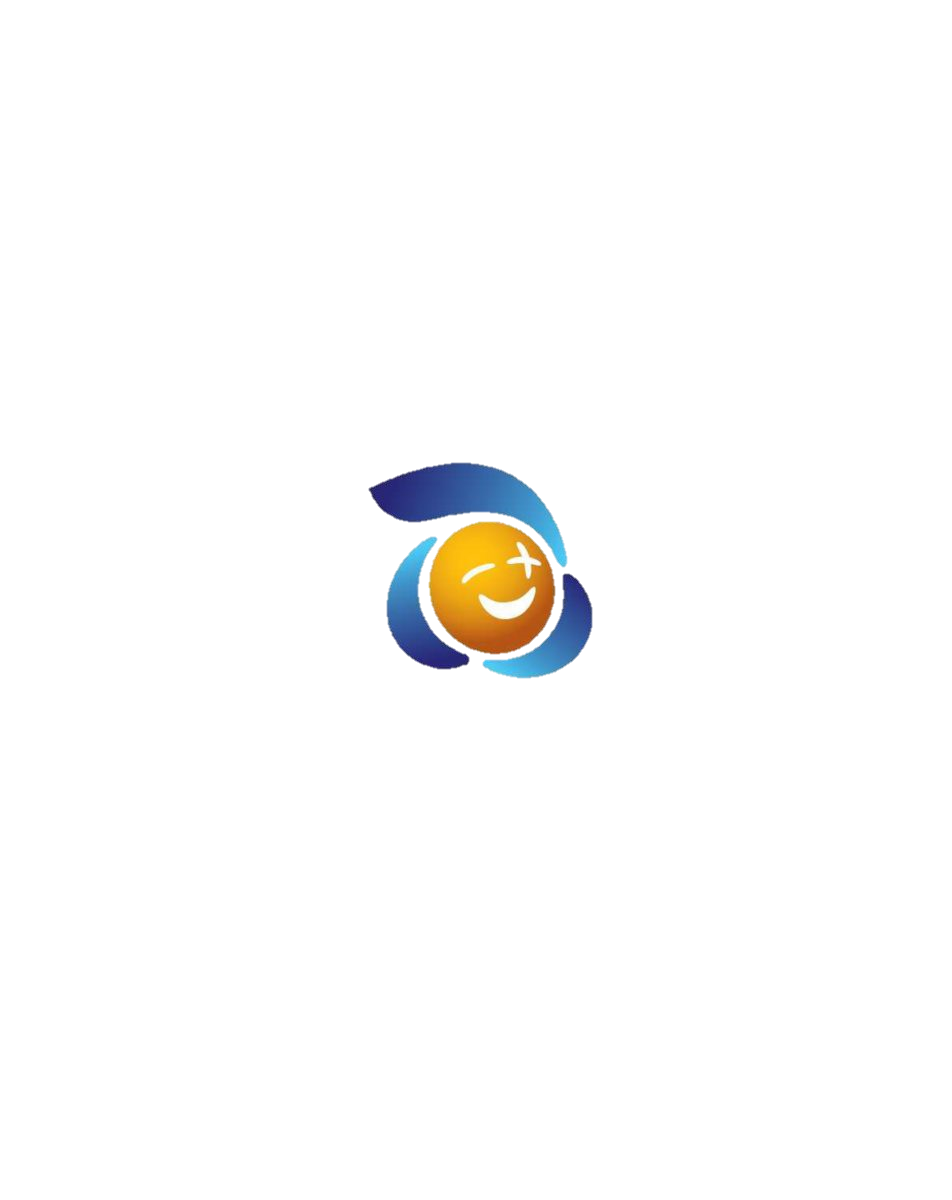 Рефлексия
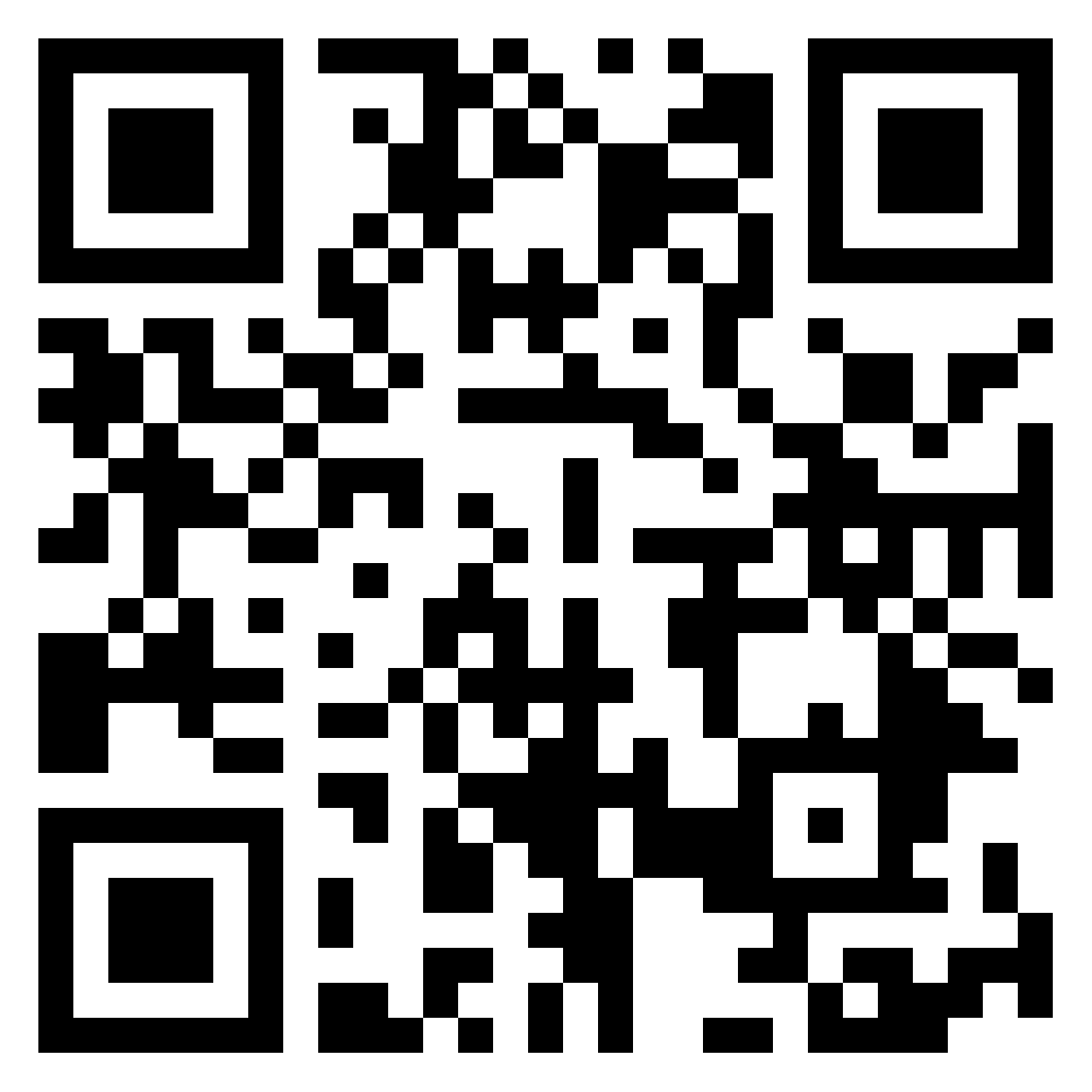 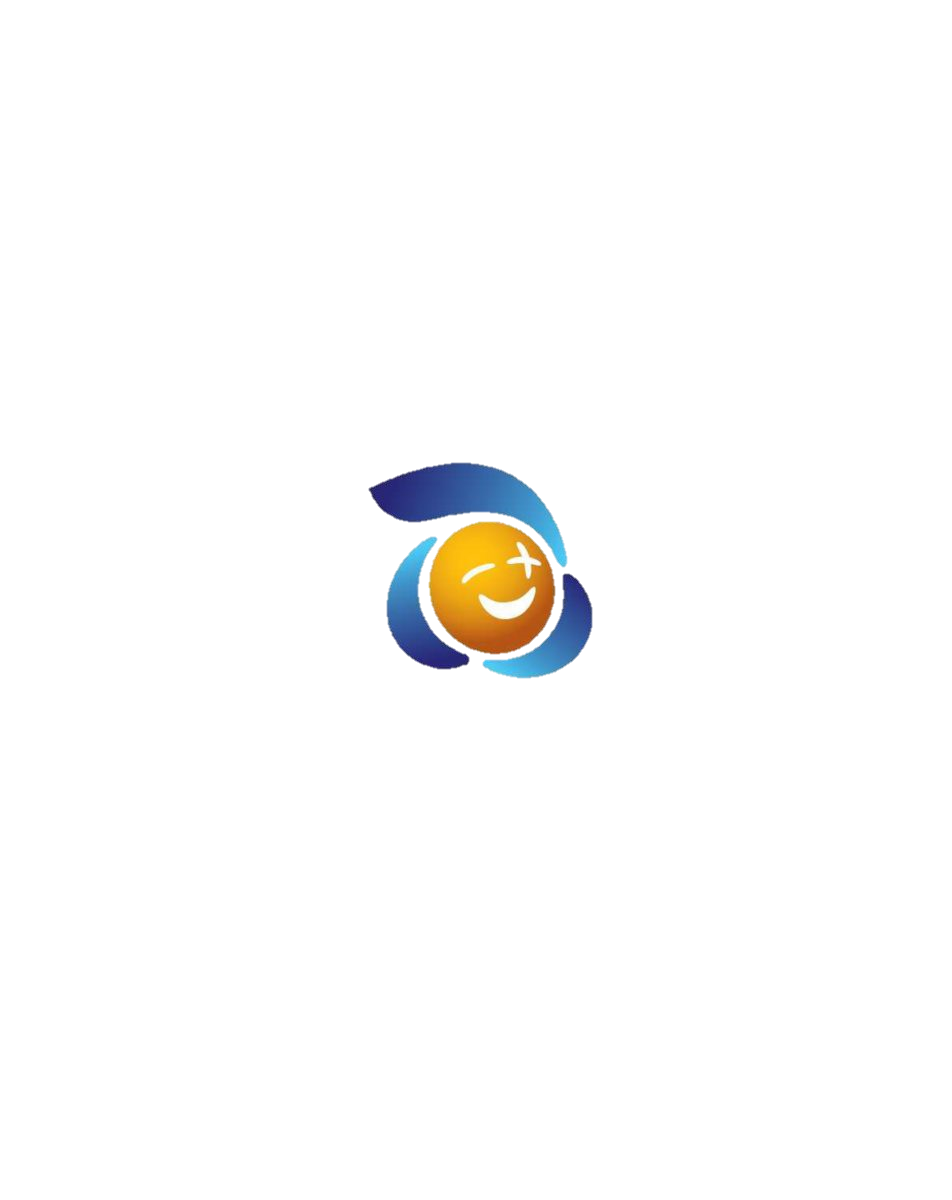 Домашнее задание
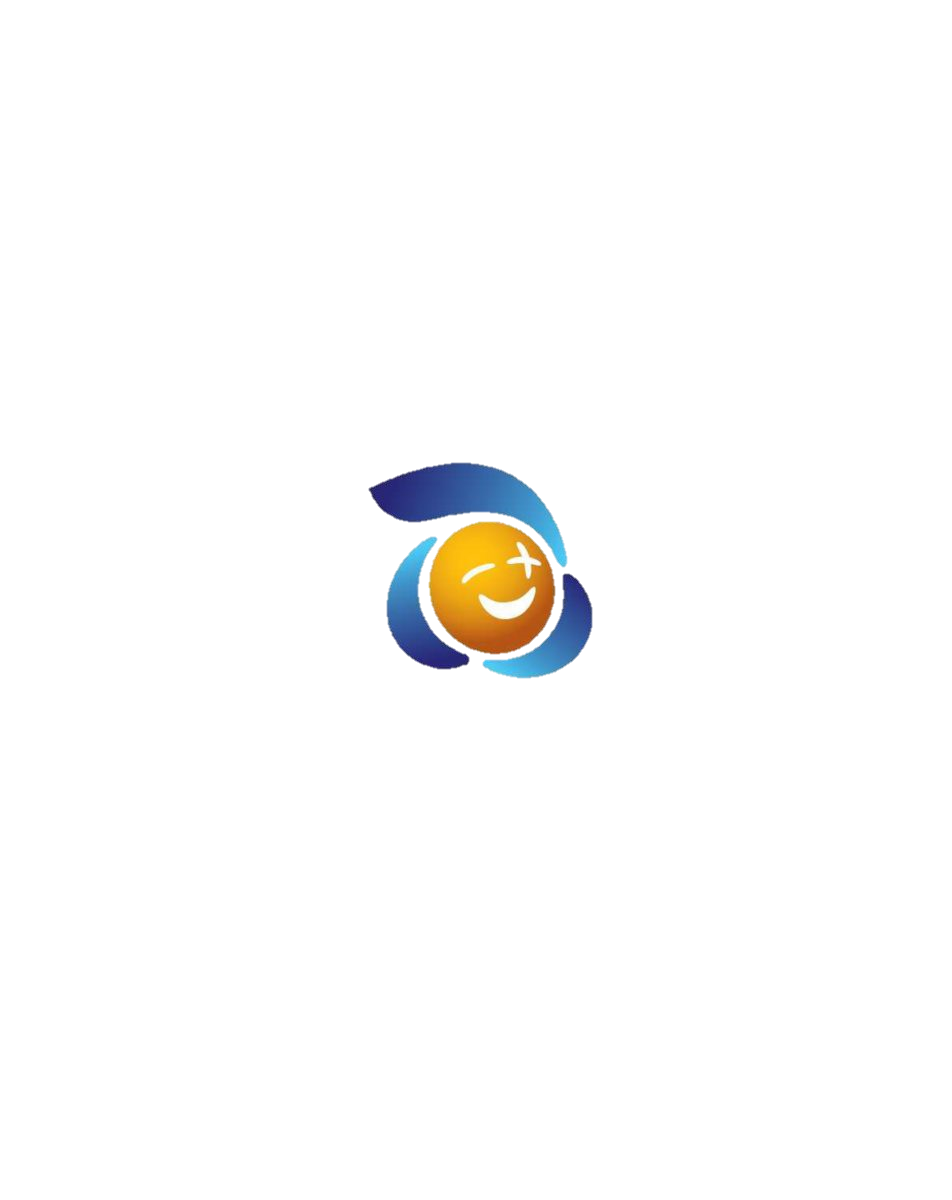 Домашнее задание
Разместить пост в группе стажировки по итогам сегодняшнего дня;
разработать урок, используя проблемно-диалогическую технологию.
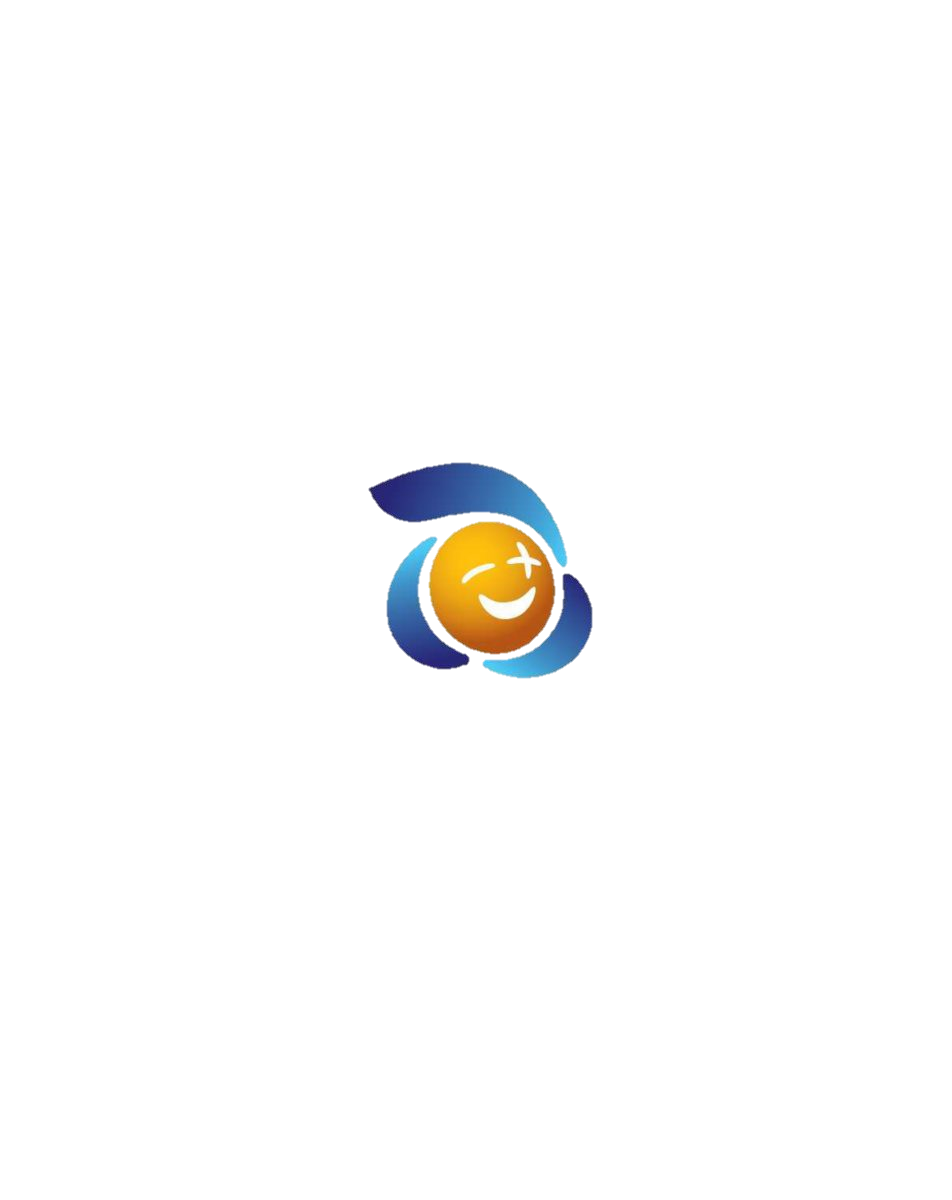 Рефлексия
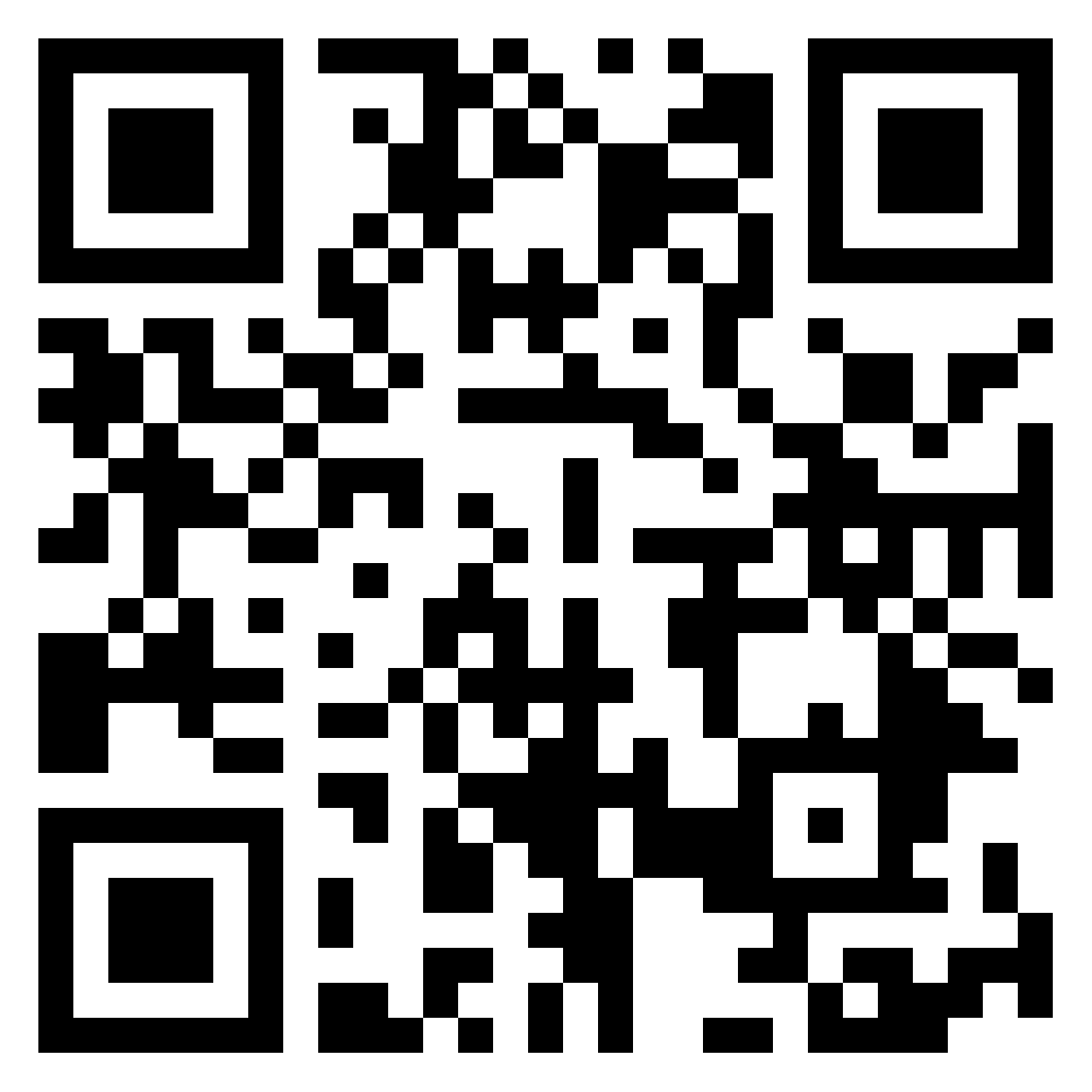 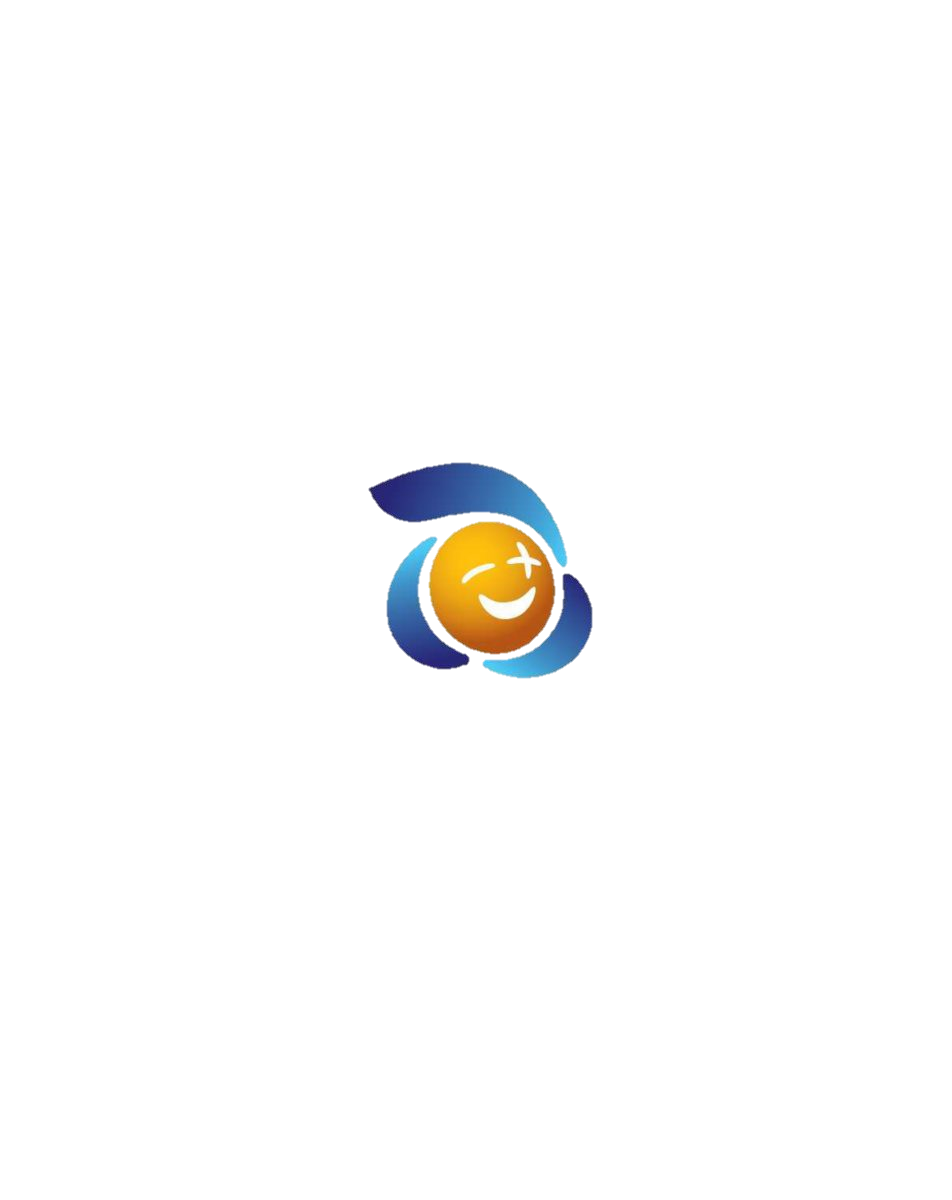 Школа РОСАТОМА – это МЫ!
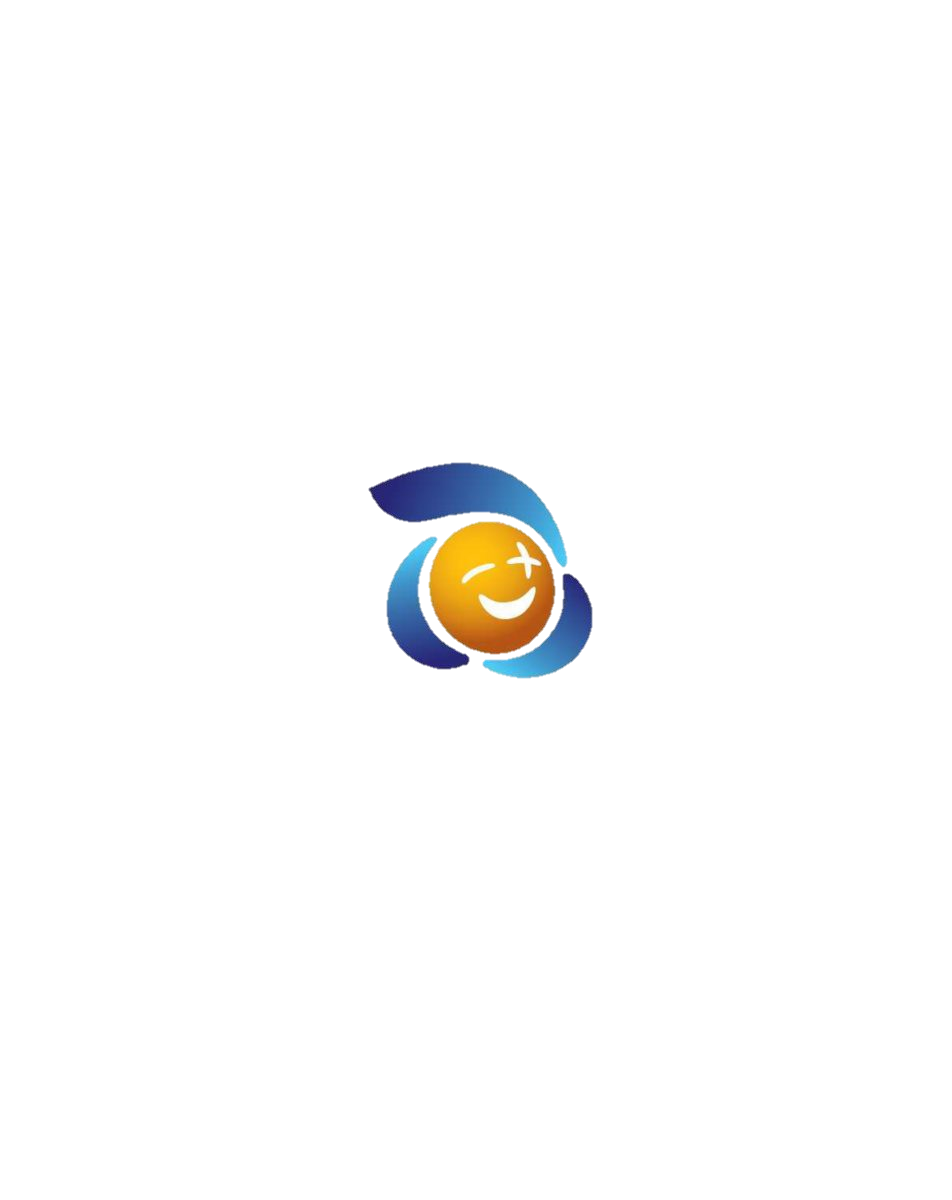